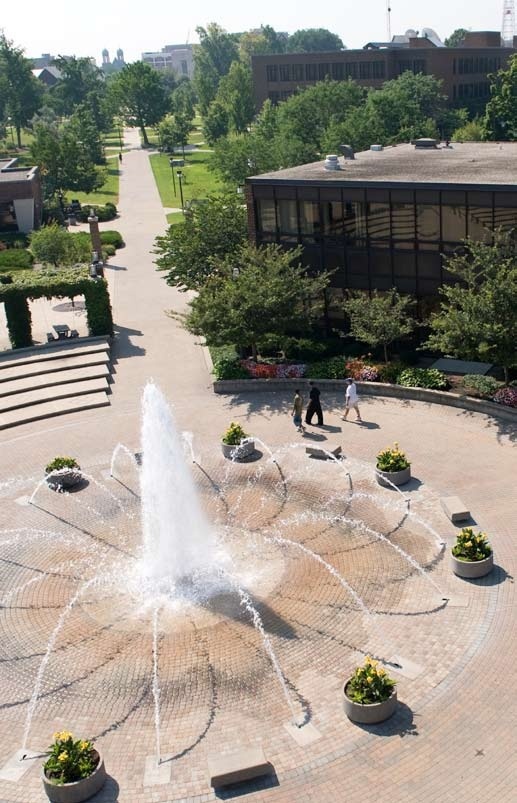 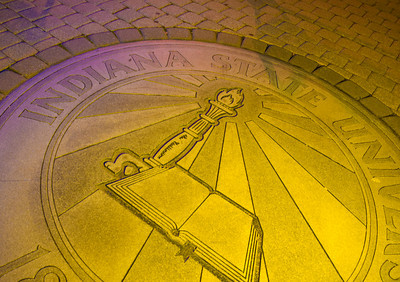 The Pathway to Success
2011 Stakeholders Conference
March 31, 2011
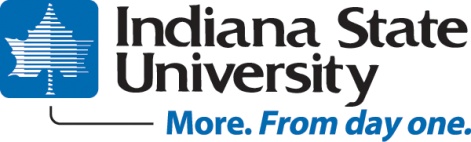 The Pathway to Success
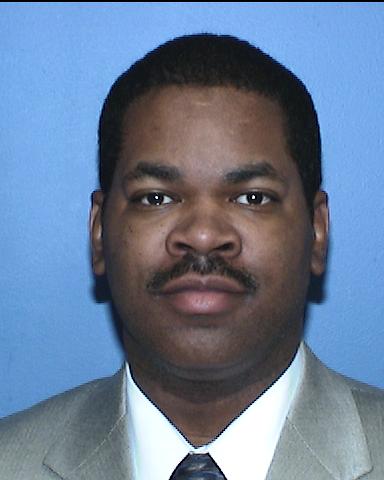 Recruit 
and Retain Great Faculty 
and Staff
Goal
Six
Take measures to enhance the University’s ability to recruit and retain great faculty and staff in order to realize its goals and fulfill its mission.
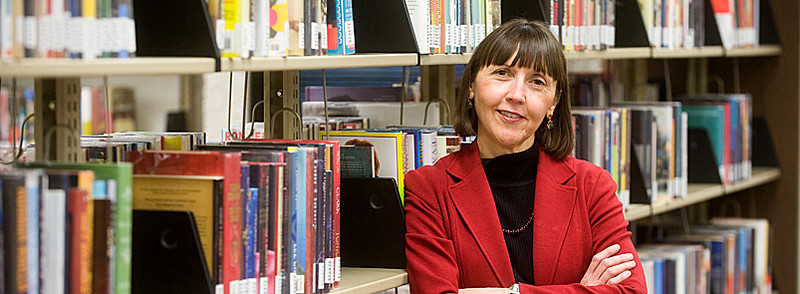 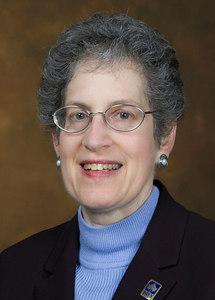 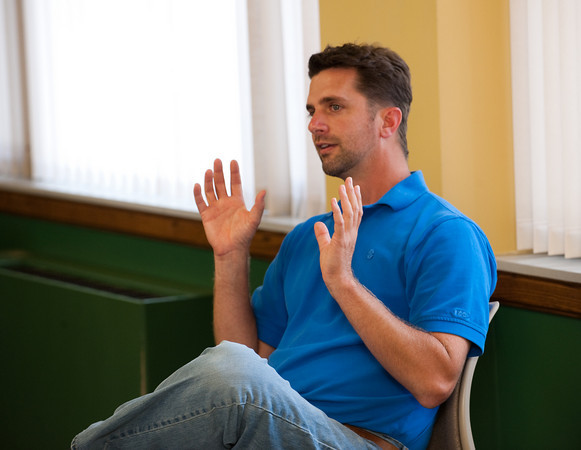 The Pathway to Success
Goal
Six
Recruit  and Retain Great Faculty and Staff
Goal Chairs:		Dan Bradley, Diann McKee
Audit Chair:		Dorothy Carole Yaw
The Pathway to Success
The Pathway to Success
Initiatives

 	Enhance the quality of life for faculty and staff
  	Enhance the development of faculty
  	Enhance the development of staff
  	Expand the diversity found in the composition 	of the faculty and staff at Indiana State University
The Pathway to Success
Initiative 1: 	Enhance the quality of life			for faculty and staff
Team Members: 	Linda Maule (Chair), Political Science/Women’s Studies 
		Keri Yousif, Economics
		Burr Hartman, College of Arts & Sciences
		Betsy Frank, Nursing		Sheila Johnson, Affirmative Action
		Mary Ferguson, Diversity Office
		Susan Powers, Curriculum, Instruction, and Media Technology		Teresa Exline, Office of the President and Provost
		Venita Stallings, Student Support Services		
		Katie Butwin, Legal Affairs
		Wendy Cox, Honors Program
		Mark Hamm, Criminology & Criminal Justice
		Matt Bergbower, Political Science		
		Tami Weinzapfel-Smith, Human Resources
The Pathway to Success
Initiative 1: 	Enhance the quality of life			for faculty and staff
A consultant, WFD out of Massachusetts, has been selected to provide ISU with a child care center audit/plan.
Initiatives to help new faculty get connected to the university are ongoing (e.g., invitations to tailgating and sporting events, holiday gift, etc. ).
A webinar on 23 practices for effective teaching was offered to new faculty and the rest of the campus community.  Faculty who were not able to attend were provided with the materials from the webinar.
A webinar on recruiting and retaining female faculty in the STEM fields was offered to chairpersons and interested faculty and staff.
Matt Bergbower, a new faculty member, is developing a survey for new faculty to get a sense of how ISU is meeting their needs.  The survey will be disseminated this Spring.
The Pathway to Success
Initiative 1: 	Enhance the quality of life			for faculty and staff
Lisa Phillips is working with the Foundational Studies Council and the Student Success Council to develop a faculty forum to discuss the national findings on students’ competency in terms of critical thinking, complex writing, and information literacy.
The FEBC and SEBC are reviewing and responding to the charges forwarded to them at the beginning of Fall semester.
A post-tenure review document was approved by the Faculty Senate in December.
The Faculty Affairs Committee is reviewing a Faculty Code of Conduct and how to respond to violations in the code
ISU robes were purchased for three faculty so that they could attend Fall commencement
The Pathway to Success
Initiative 2: 	Enhance the development 			of faculty
Team Members: 	Kelly Wilkinson (Chair), Center for Instruction, Research, & 			    Technology 		Tim Gritten, Library
		Susan Hagood, Physical Education
		Arthur Halpern, Chemistry and Physics		Isaac Land, History
		Larry Tinnerman, Curriculum, Instruction, and Media Technology
The Pathway to Success
Initiative 2: 	Enhance the development 			of faculty
New faculty orientation program firmly in place.  Outcomes will be assessed during the Spring semester

Have started the process of creating eportfolios.  A software product has been recommended – Foliotek

Work continues on a web site that is better designed to assist faculty and staff with development and technology needs.
The Pathway to Success
Initiative 3: 	Enhance the development			of staff
Team Members: 	Wil Downs (Chair), Human Resources
		Sheila Johnson, Affirmative Action
		Kelly Hall, Public Safety
		Kent Waggoner, Career Center
		Tami Weinzapfel-Smith, Human Resources		Dorothy Carole Yaw, Technology Management
		Scott Walden, Human Resources
		Dana Hancock, Human Resources
The Pathway to Success
Initiative 3: 	Enhance the development			of staff
Training and development web site for ISU employees has been created including an online resource tool.

Created a library of professional development resources that may be reserved or borrowed by employees.

Developed and went live with a new staff orientation program effective January 2011.

Working with Staff Council to ensure computer access is available to all employees to enhance communication with staff.

Staff Recognition ceremony moved to Sept to allow faculty participation.
The Pathway to Success
Initiative 3: 	Enhance the development			of staff
Creation of LEAF (Lead By Example and Fortitude) program to replace the former Extra Mile Award.

Training and Development Specialist position is in place to support training efforts.

Assessment of staff training is ongoing to ensure training is appropriate for the needs of employees.

Creation of Sycamore Service program to provide customer service training for all staff.
The Pathway to Success
Initiative 4:	Expand the diversity found 			in the composition of the 				faculty and staff at Indiana 			State University
Team Members: 	Mary Ferguson (Chair), Diversity Office
Michele Boyer, Communication Disorders and Counseling, School and Education Psychology
Carmen Tillery, Vice President for Student Affairs & Dean of Students
Barbara Eversole, Technology Management
Eli Bermudez, Health, Safety, and Environmental Health Sciences 
Rhonda Impink, Social Work
Virgil Sheets, Psychology
Sheila Johnson, Affirmative Action
Josh Powers, ELAF
Lynn Foster, Nursing, Health & Human Services
The Pathway to Success
Initiative 4:	Expand the diversity found 			in the composition of the 				faculty and staff at Indiana 			State University
Diversity Research and Teaching Symposium held Nov., 2010.

Opportunity Hire program developed.

Diversity advertising strategies were implemented with higher yield of candidates from under-represented groups in pools this year and yield of over 80 applicants for 8 ‘Opportunity Hire’ spots.

Search process partners identified and workshops conducted (2).

Search chair and department chair workshops (2).

Search chair and search committee workshops (3).
The Pathway to Success
Initiative 4:	Expand the diversity found 			in the composition of the 				faculty and staff at Indiana 			State University
Webinar on Hiring Racially Diverse, Culturally Competent Faculty held.

Visiting scholar guidelines developed, scholars (4) recruited.

Working with Dean of Arts and Sciences and CIRT to pilot visiting scholars in fall 2011. 

Scholar Collaborative and Prospective Faculty day to be held this month,                                                    20 candidates for ‘Opportunity’ and other hires to be on campus and interact with ISU faculty.

Day for Opportunity Hires conducted February 21, 2011.

Implementation a new Sycamore Safe Zone program.
The Pathway to Success
Audit Chair Summary
 
The meaningful contributions of the teams and the leadership provided have resulted in outcomes that strongly align with the benchmark indicators.  Operational plans and actions are found to support the indicators and ensure that they are realized in a timely manner.  The audit chair is pleased to validate the goal and initiative efforts for Strategic Goal 6 for the Pathways to Success.  Analysis included a thorough review of the data received.  Progress has been made for each of the initiatives for Goal 6 during Year Two and a large volume of work has been completed.
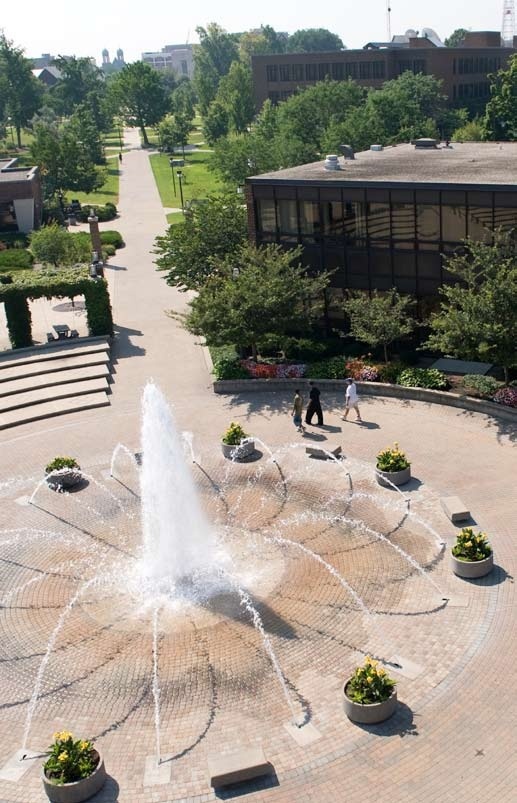 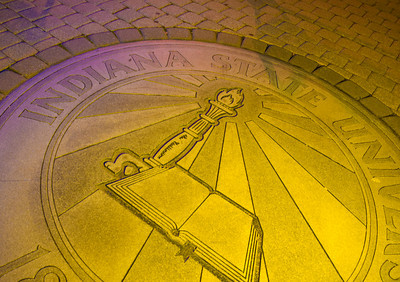 The Pathway to Success
2011 Stakeholders Conference
March 31, 2011
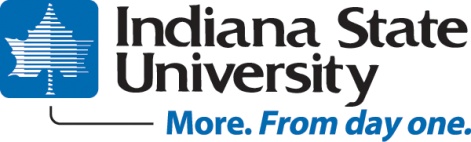